Hello students!
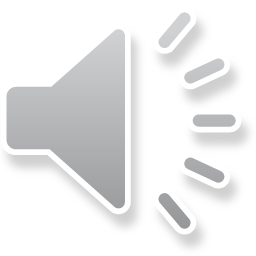 How are you?
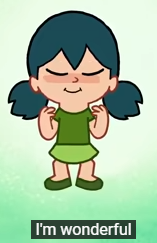 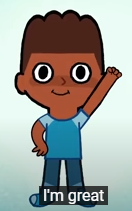 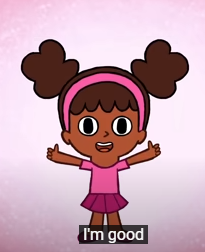 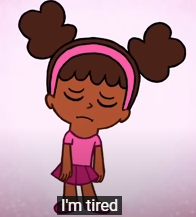 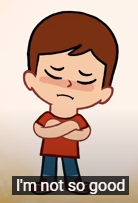 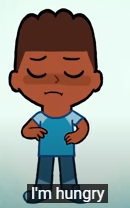 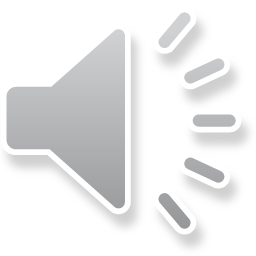 What’s the weather like today?
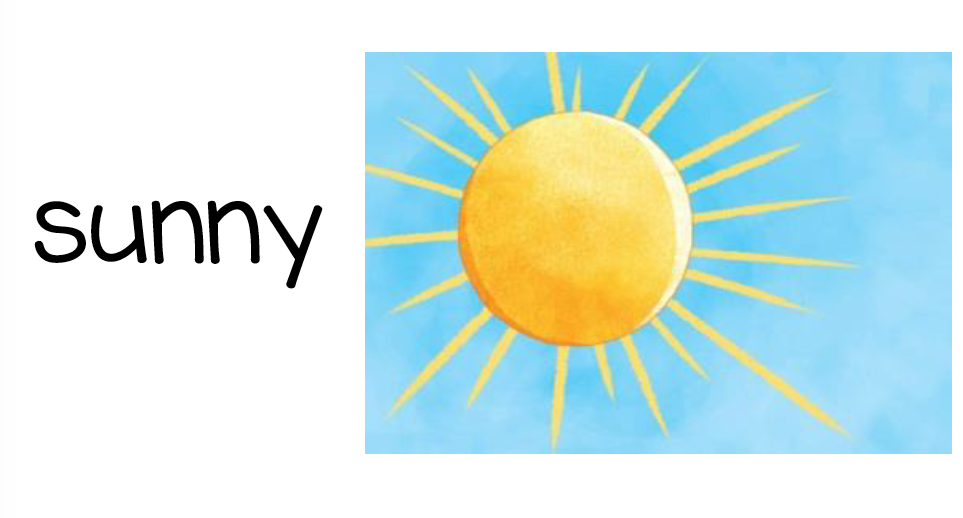 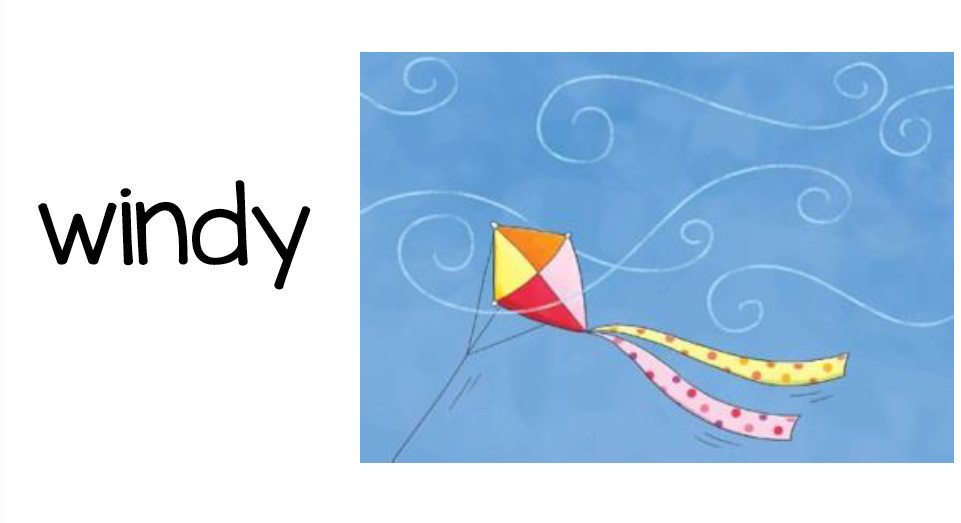 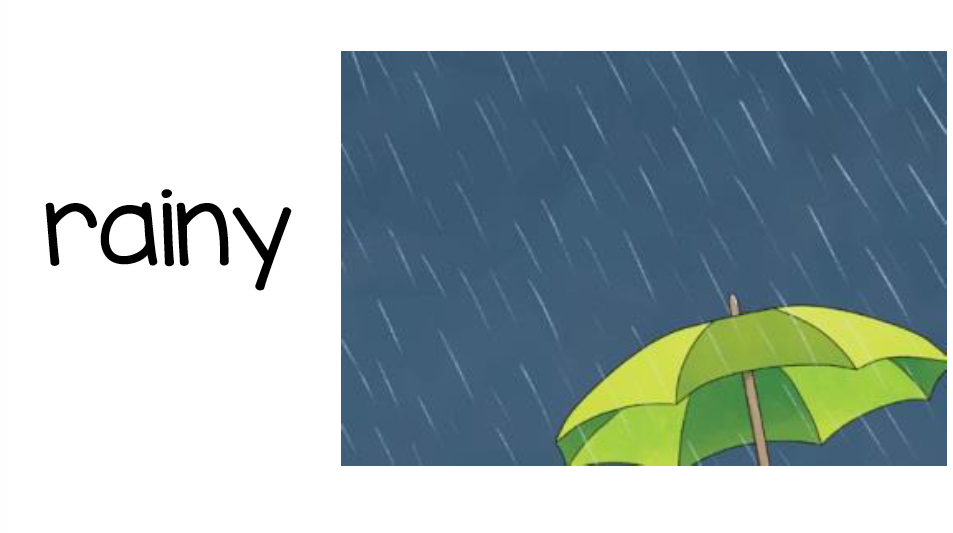 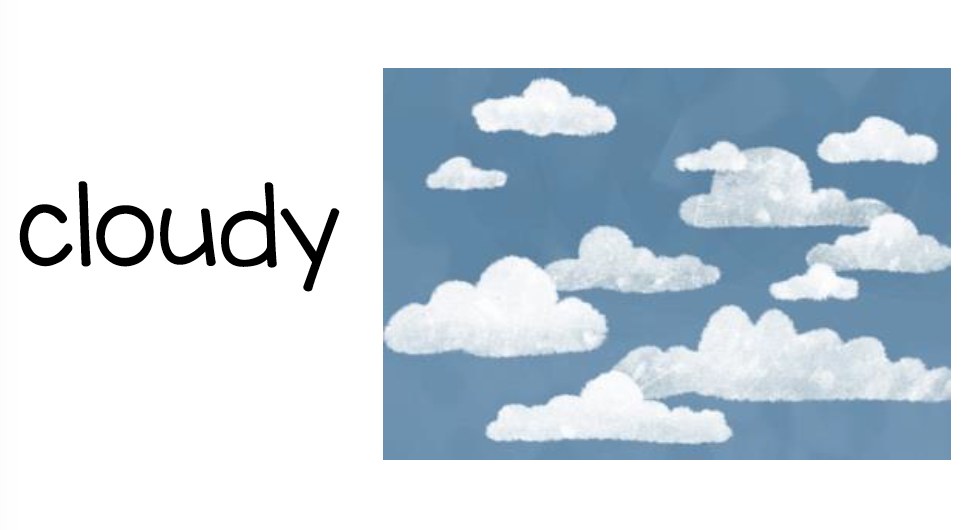 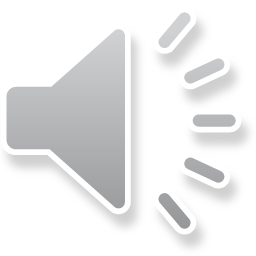 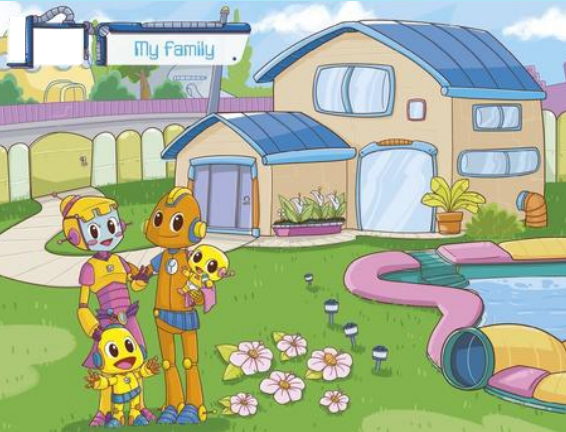 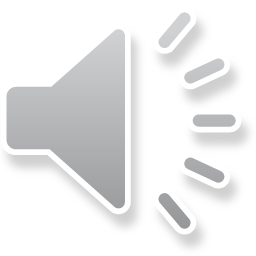 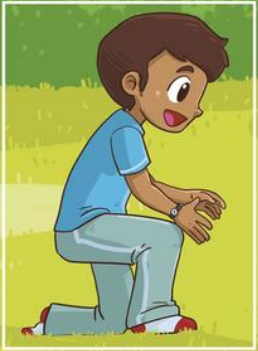 Daddy
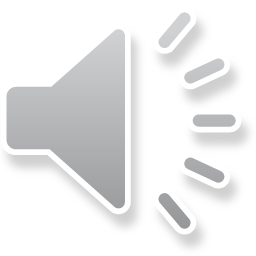 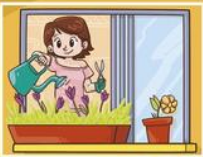 Mommy
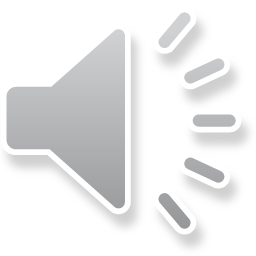 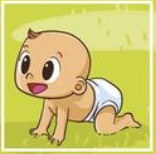 Baby
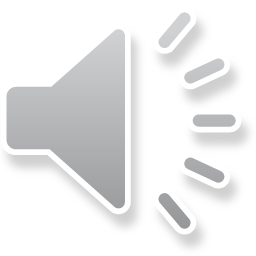 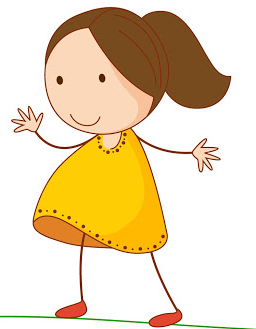 Sister
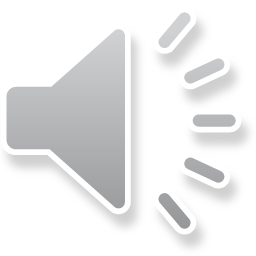 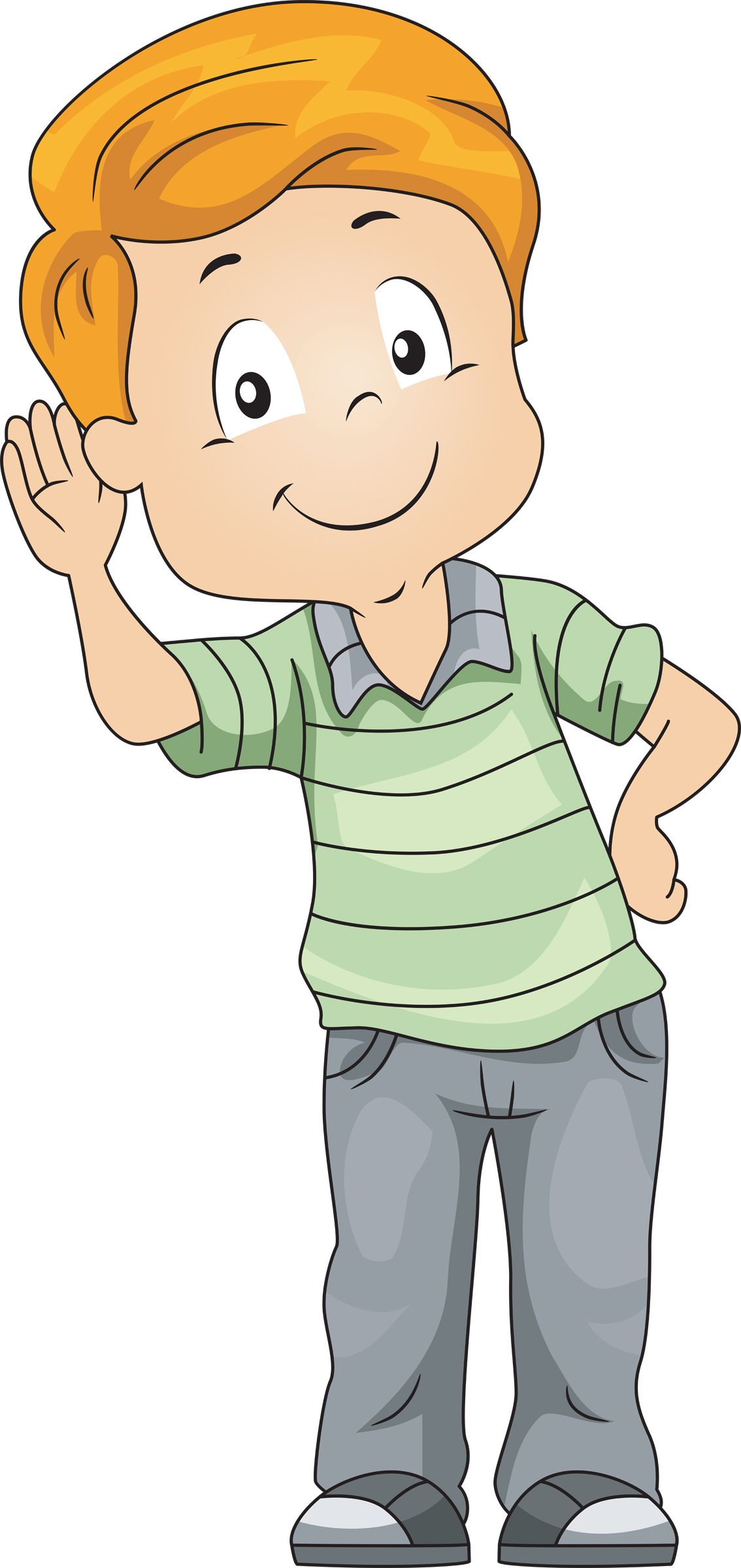 Brother
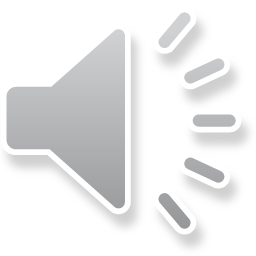 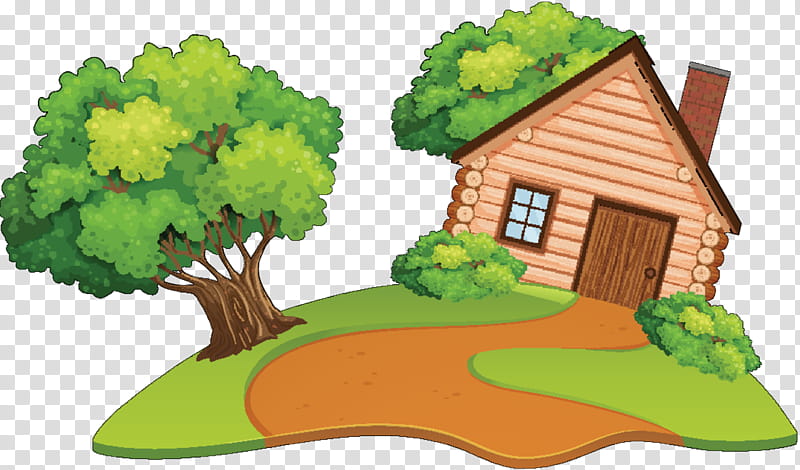 House
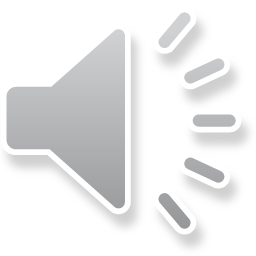 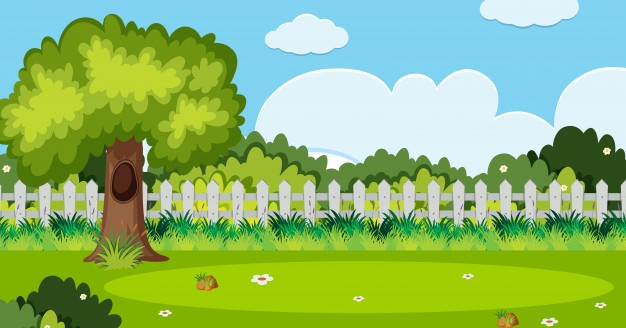 Garden
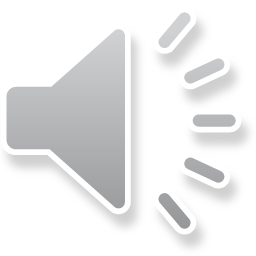 Where is mommy?
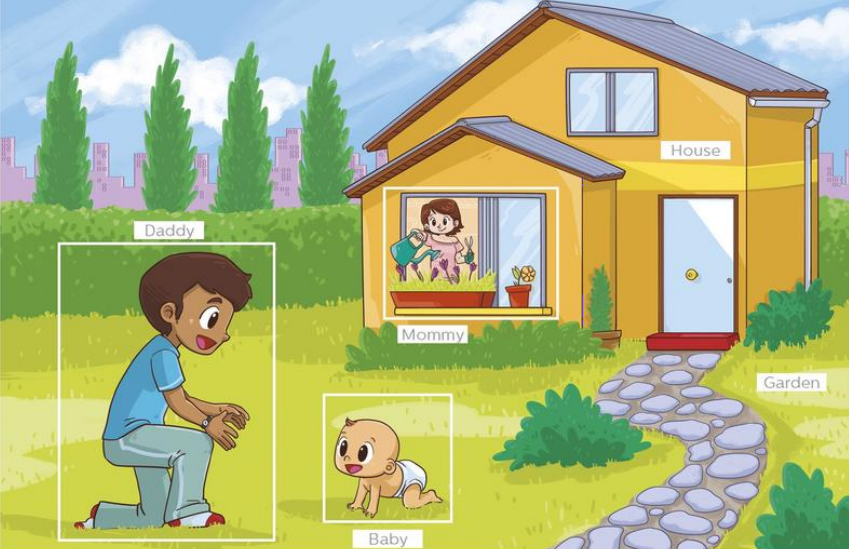 Mommy is in the house!
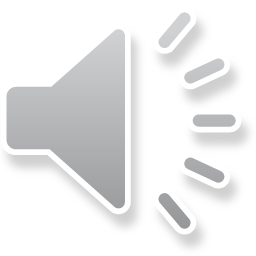 Where is daddy?
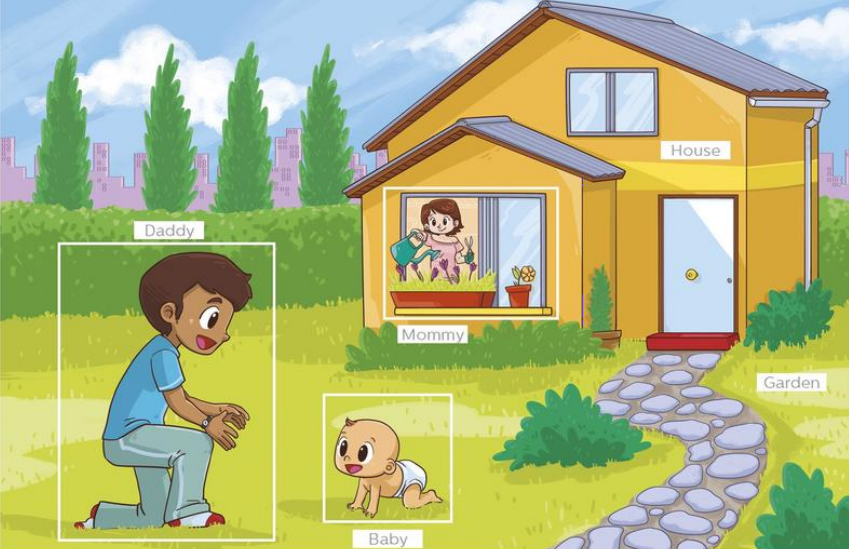 He is in the garden!
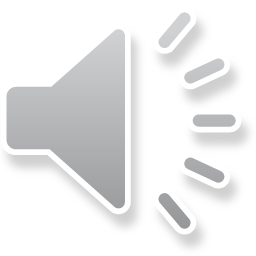 Where is the baby?
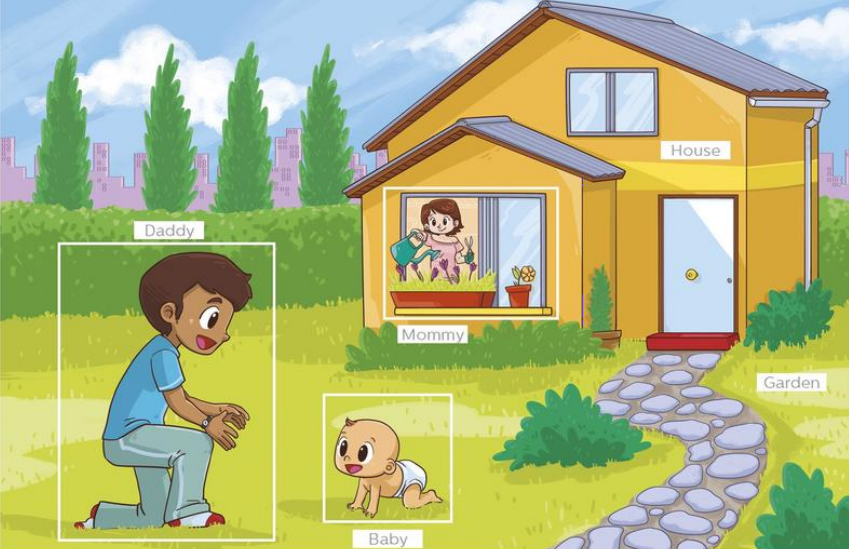 The baby is in the garden!
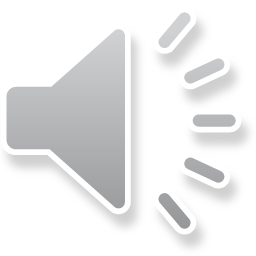 Point to the house
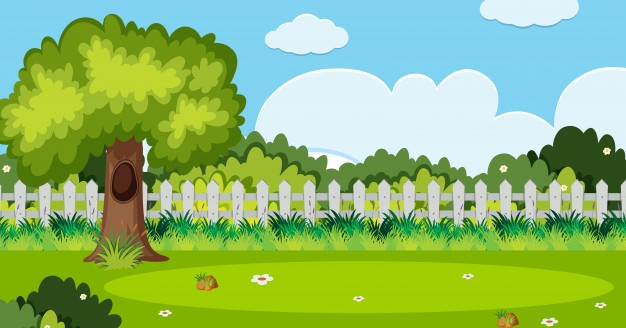 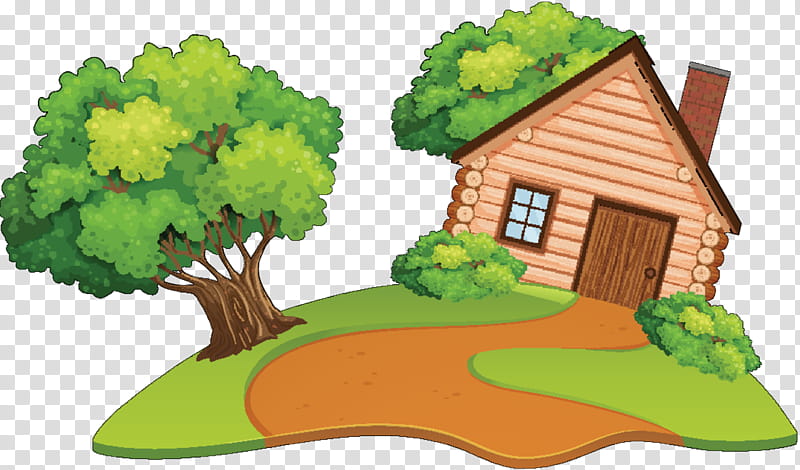 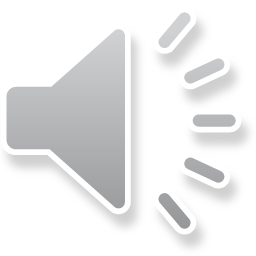 Point to the garden
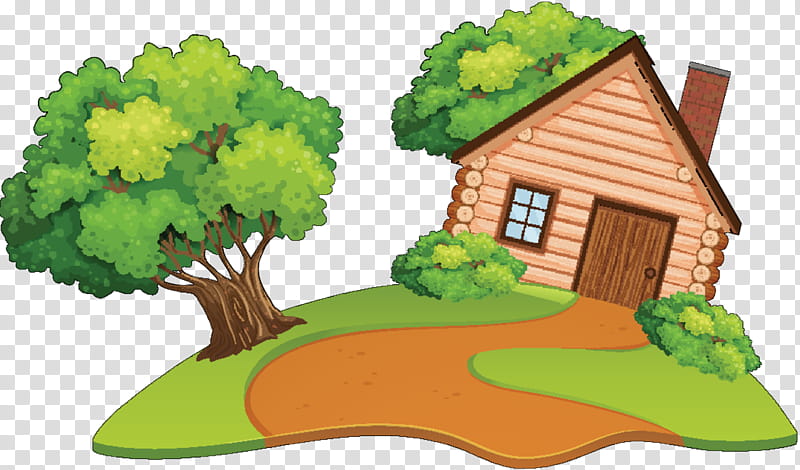 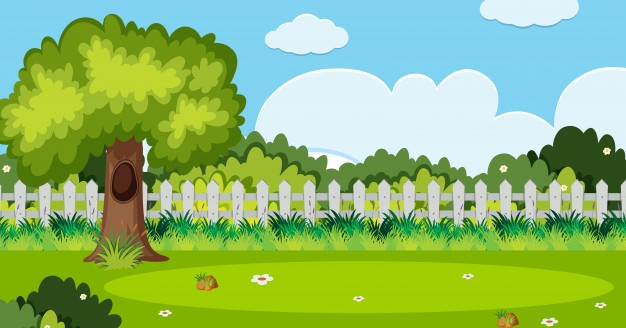 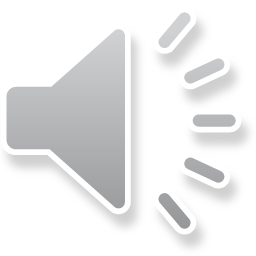 Draw your family and your house
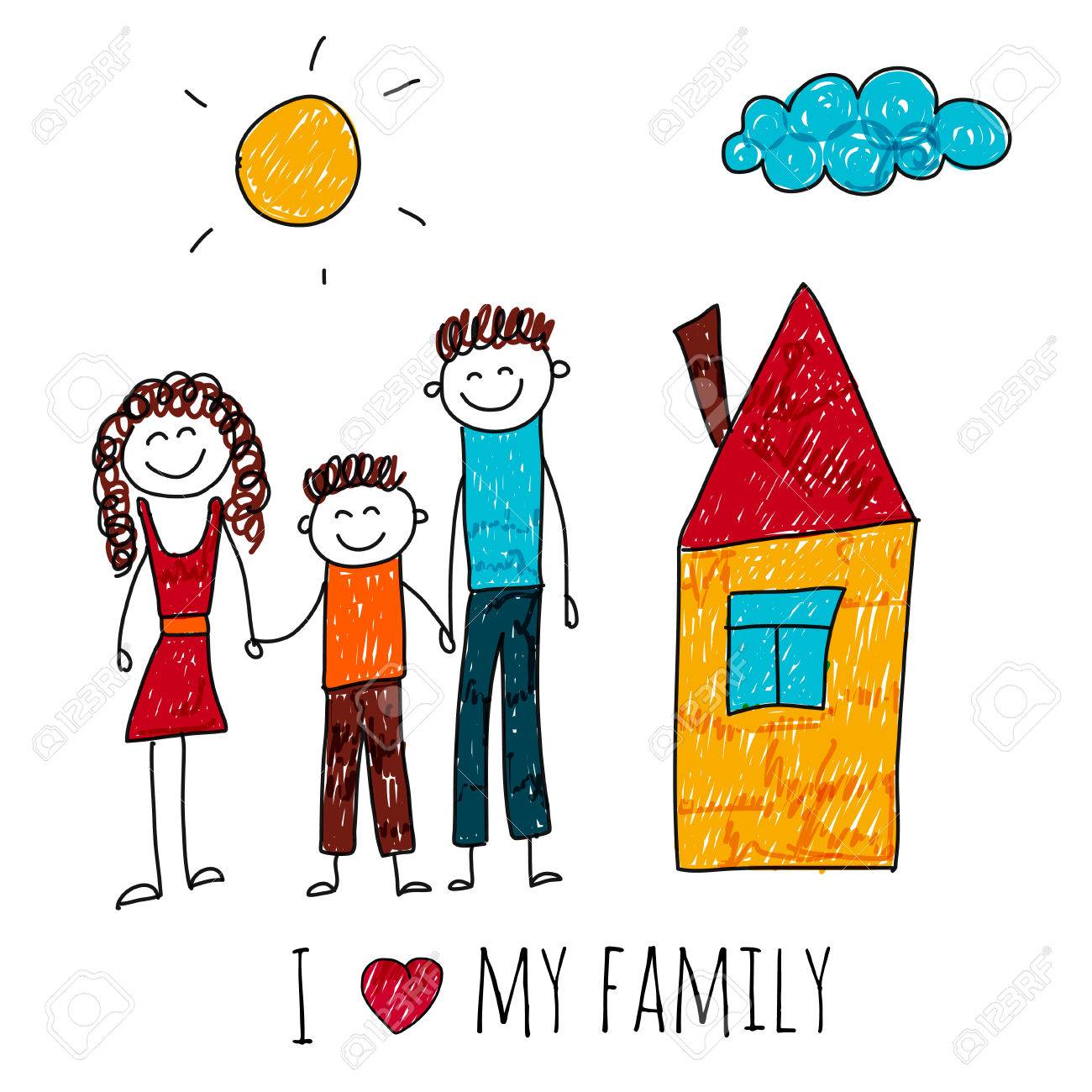 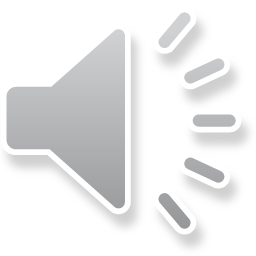 Good Bye!
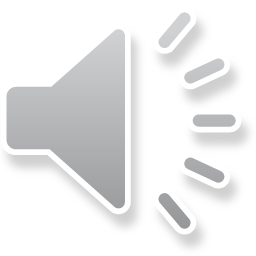